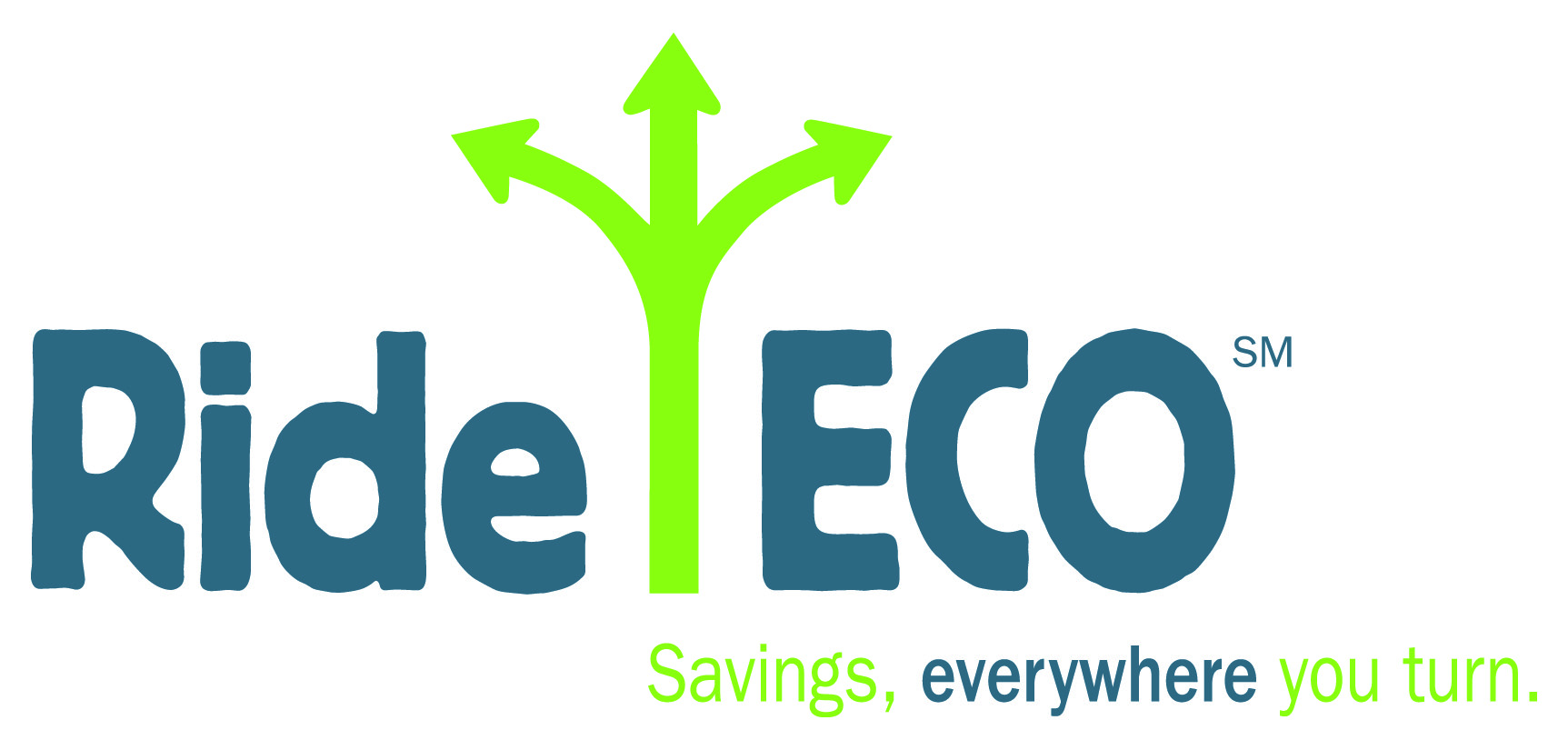 Program Overview
The Delaware Valley Regional Planning Commission (DVRPC) is the MPO for the Greater Philadelphia Region
Administered by DVRPC since 1991
Second commuter benefit program in the nation (after NYC)
RideECO is a Transportation Fringe Benefit (TFB), not a Flexible Spending Account; has fewer administrative requirements than FSA
Program Overview (continued)
Two program options: RideECO (bulk) and RideECO Select (online)
RideECO geared toward smaller employers or those with one worksite; administration and distribution handled by employer
RideECO Select better for larger employers
offers the opportunity of a national commuter benefit;
administration is managed online;
employees can have a role in managing benefit;
products are mailed directly to employees;
more product options
[Speaker Notes: Add logo to first slide (and/or do we need an intro slide with brief background?)]
Program Overview (continued)
RideECO products can be used to purchase fare materials—monthly passes, weekly passes, 10-trip tickets, tokens, single ride tickets, loads onto fare cards, monthly vanpool expenses
 
RideECO products:
vouchers ranging from $15 - $255 (whole dollar amounts);
direct load to PATCO FREEDOM Cards;
bike benefit
Program Overview (continued)
RideECO Select products:
Stored Value Card (SVC);
Vouchers;
loads to PATCO cards;
SEPTA monthly passes and 10-trip tickets;
bike benefit
RideECO Select’s SVC is branded as a credit card, so it can be used wherever credit cards are accepted (enabling the ability to offer a national benefit); is also compatible with SEPTA’s new fare collection system – SEPTA Key
[Speaker Notes: Mention that we can explore loads to SVCs of other systems, too, and/or add fare media for other specific systems to the Select platform]
Program Status
Over $291 million in sales since inception
Mix of companies: geographic, industry, size, administration type
Initiating a RideECO program results in 17% new riders; 41% ride more*


* Per research of current RideECO users completed by RideECO
[Speaker Notes: Add to footnote: Per research of current users …]
Savings Opportunities
When RideECO is offered as a pre-tax payroll deduction, the savings can add up:
Employee savings: up to $1,000/year
Employer savings: more than $230, per employee, per year
RideECO deductions are exempt from Federal Income and FICA payroll taxes